Реализация положений статьи 378.2 НК РФ по налогу на имущество
Порядок определения вида фактического
использования зданий (строений, сооружений) 
и нежилых помещений для целей налогообложения
и определения перечня объектов недвижимого
имущества, в отношении которых налоговая база 
определяется как кадастровая стоимость.

Уполномоченным органом являетсяДепартамент по имущественным и земельным отношениям города Севастополя
Глава 30 Налогового кодекса Российской Федерации (п.2 ст.375, ст. 378.2)
Закон города Севастополя от 26 ноября 2014 года № 80-ЗС  
    «О налоге на имущество организаций»
Постановление Правительства Севастополя от 9 апреля 2021 г. N 150-ПП 
«Об утверждении Порядка определения вида фактического использования зданий (строений, сооружений) и нежилых помещений для целей налогообложения и определения перечня объектов недвижимого имущества, в отношении которых налоговая база определяется как кадастровая стоимость» (далее - Порядок определения вида фактического использования) 
Приказ Департамента по имущественным и земельным отношениям города Севастополя от 30.11.2021 №153 
  «Об утверждении перечня объектов недвижимого имущества, указанных в подпунктах 1 и 2  пункта 1 378 Налогового кодекса Российской Федерации, в отношении которых налоговая базаопределяется как кадастровая стоимость» (далее-Перечень объектов)
Административно-деловые центры и торговые центры (комплексы) и помещения в них;
Офисы;
Магазины;
Объекты общественного питания;
Объекты бытового обслуживания.
Назначение и наименование объектов недвижимости по данным ГГРН;
Разрешенное использование земельных участков, на которых расположены включаемые в Перечень объекты недвижимости, по данным ЕГРН;
Назначение объектов недвижимости согласно документам технического учета (инвентаризации);
Фактическое использование объектов недвижимости в целях размещения офисов, торговых объектов, объектов общественного питания и бытового обслуживания.
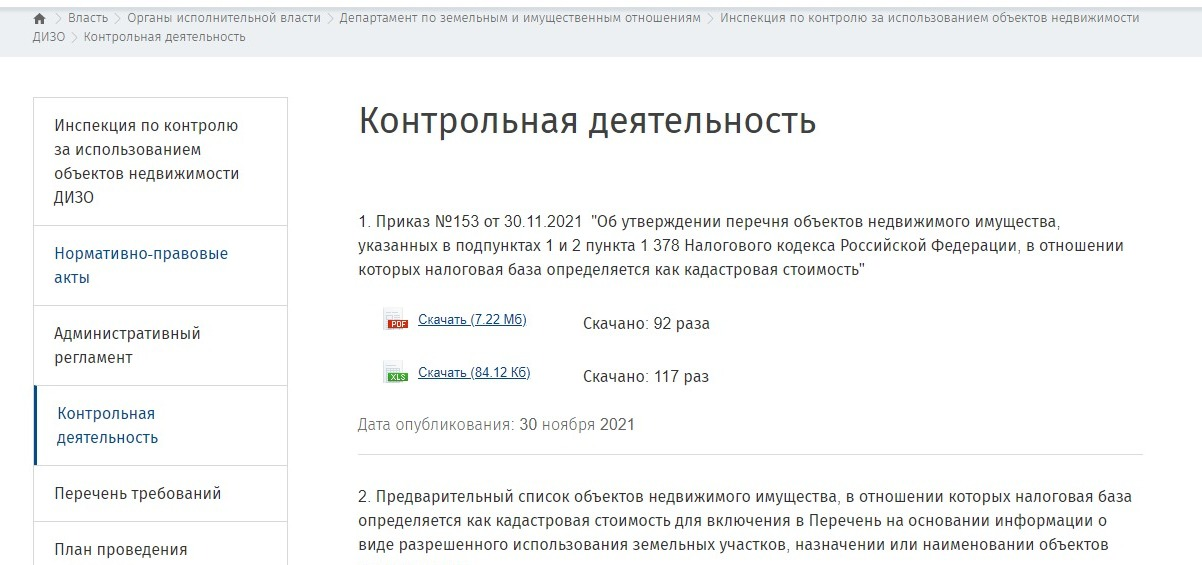 https://dizo.sev.gov.ru/inspektsiya-po-kontrolyu-za-ispolzovaniem-obektov-nedvizhimosti-dizo/kontrolnaya-deyatelnost/
Спасибо за внимание